13 Colonies
3 Regions:New EnglandMiddle ColoniesSouthern Colonies
Were they all the same?
The 13 colonies were divided into 3 separate regions, the New England Colonies, the Middle Colonies, and the Southern Colonies.
The colonies were grouped by such factors as the climate, resources, and people.
The NEW ENGLAND Colonies
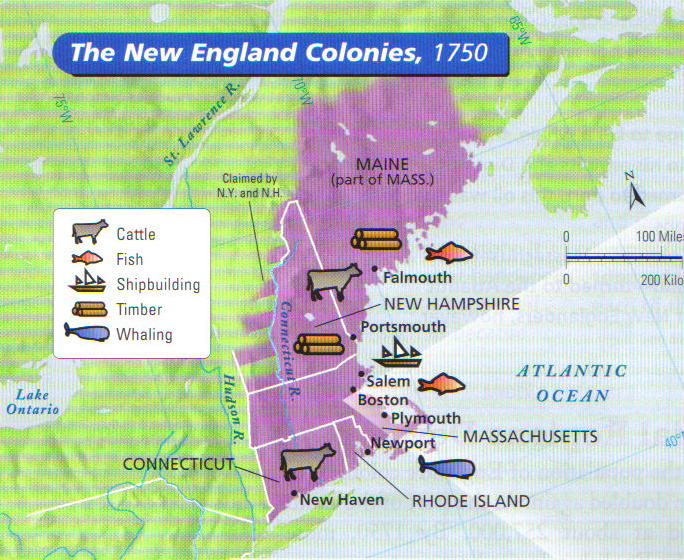 Massachusetts, New Hampshire, Rhode Island & Connecticut
New England Colonies
Climate - bitterly cold winters, mild summers, short growing season
Resources – rocky soil, forested lands, abundant fish 
Settlements – small towns, mainly on the coast, created harbors and ports for trade
Economy – shipbuilding, fishing, & part of Triangular Trade
New EnglandGovernment
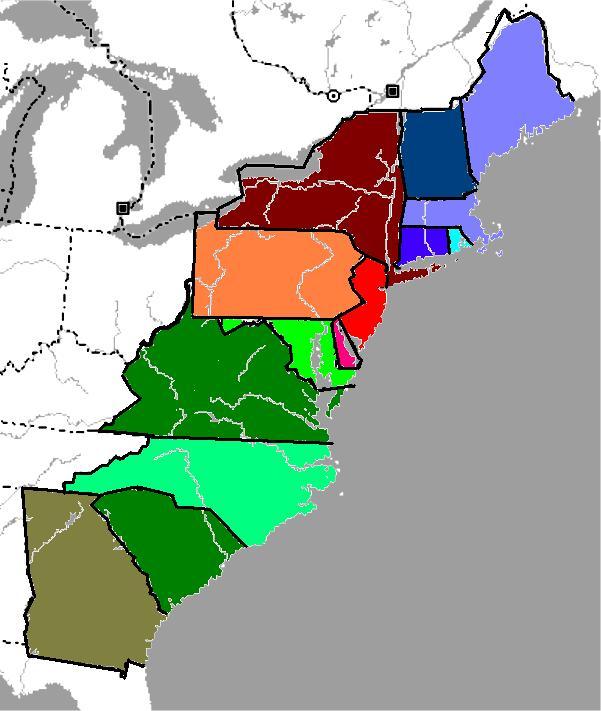 Self-Governing Charters
Town Meetings
The Mayflower Compact
The Fundamental Orders of Connecticut
New Hampshire
Massachusetts
Connecticut
Rhode Island
The MIDDLE Colonies
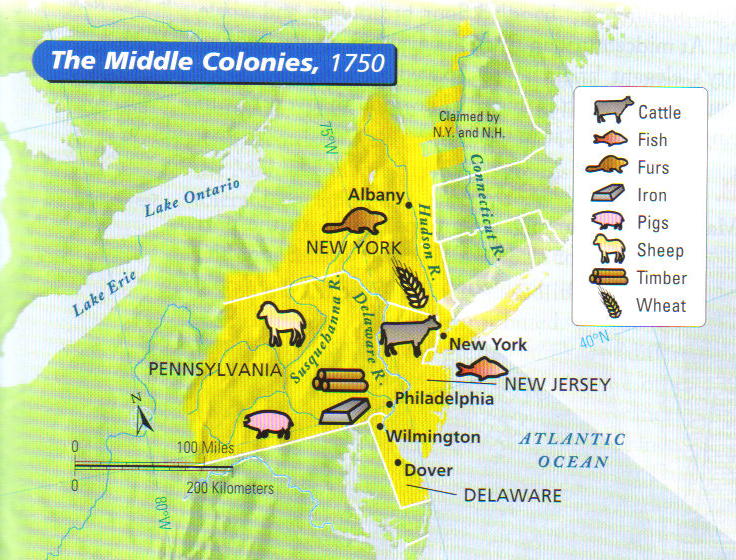 New York, Delaware, New Jersey, Pennsylvania
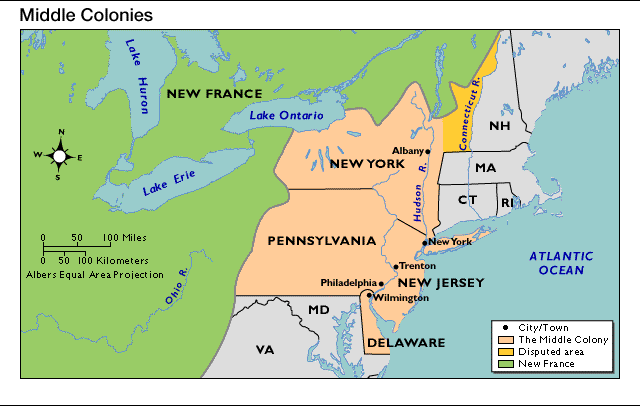 Middle Colonies
Climate – warmer summers=longer growing season
Resources – land for growing cash crops
Settlements  - on coast or large rivers, large cities on harbors (New York and Philadelphia) 
Economy – cash crops- fruit, vegetables, and grain, produce goods to trade
Middle ColoniesGovernment
New York
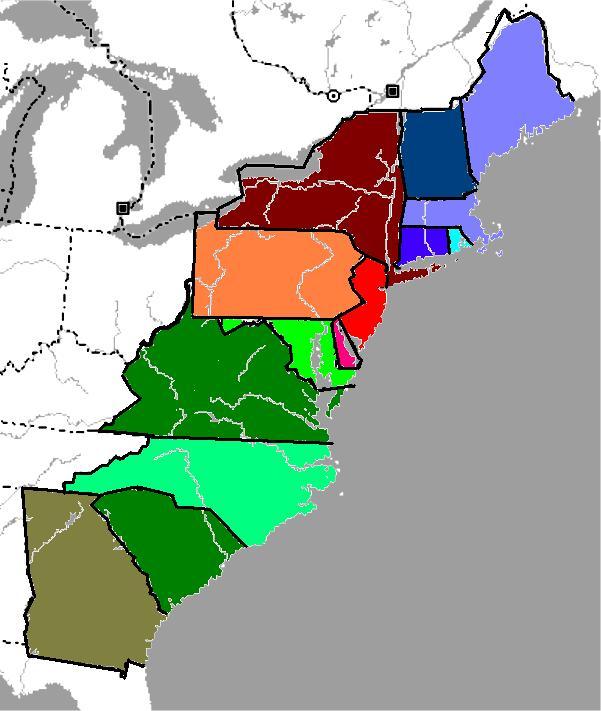 Proprietary Charters
Religious Freedom and Tolerance
Freedom of the Press
Strong Courts
Pennsylvania
New Jersey
Delaware
The SOUTHERN Colonies
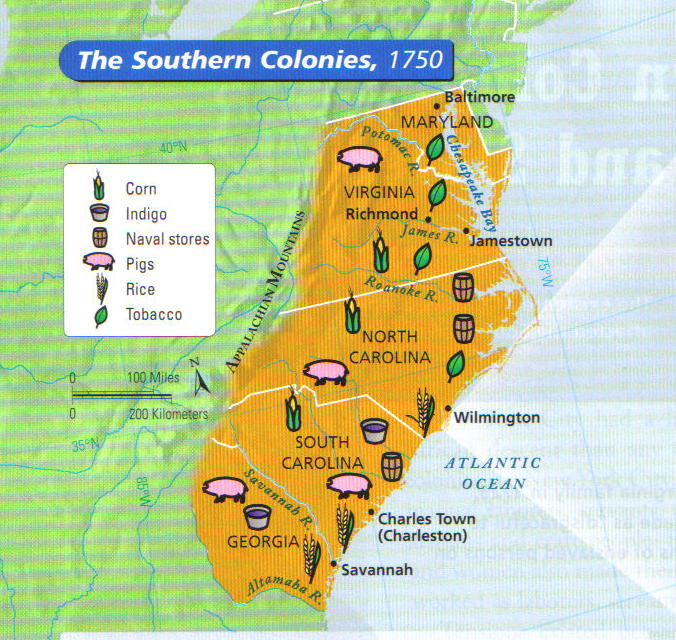 Virginia, Maryland, N. Carolina, S. Carolina, & Georgia
Southern Colonies
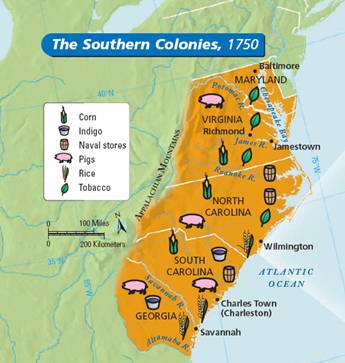 Climate – long growing season, warm weather and plentiful rainfall
Resources – rich soil, flat land for large crops
Settlements  - mainly on large plantations
Economy – tobacco, rice, indigo, and cotton crops
Southern ColoniesGovernment
Maryland
Virginia
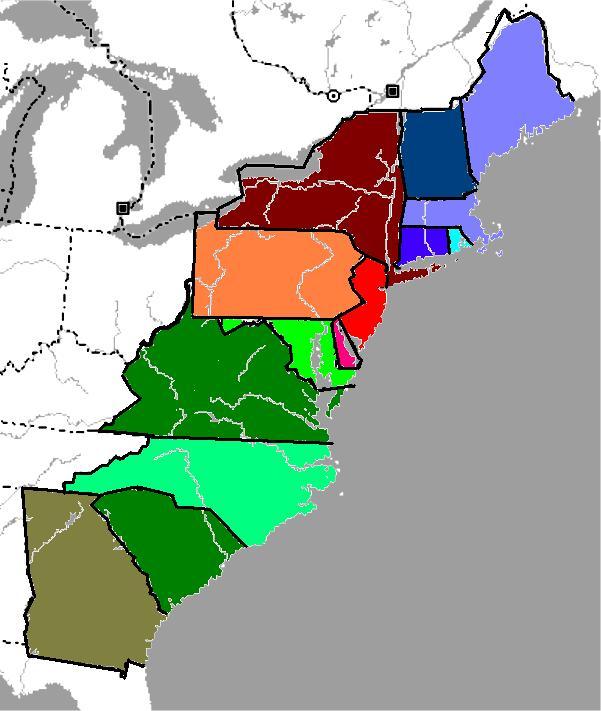 Joint-Stock and Proprietary Charters.
The House of Burgesses
Colonies run for the profit of the Joint-Stock Company or Proprietors.
North Carolina
South Carolina
Georgia